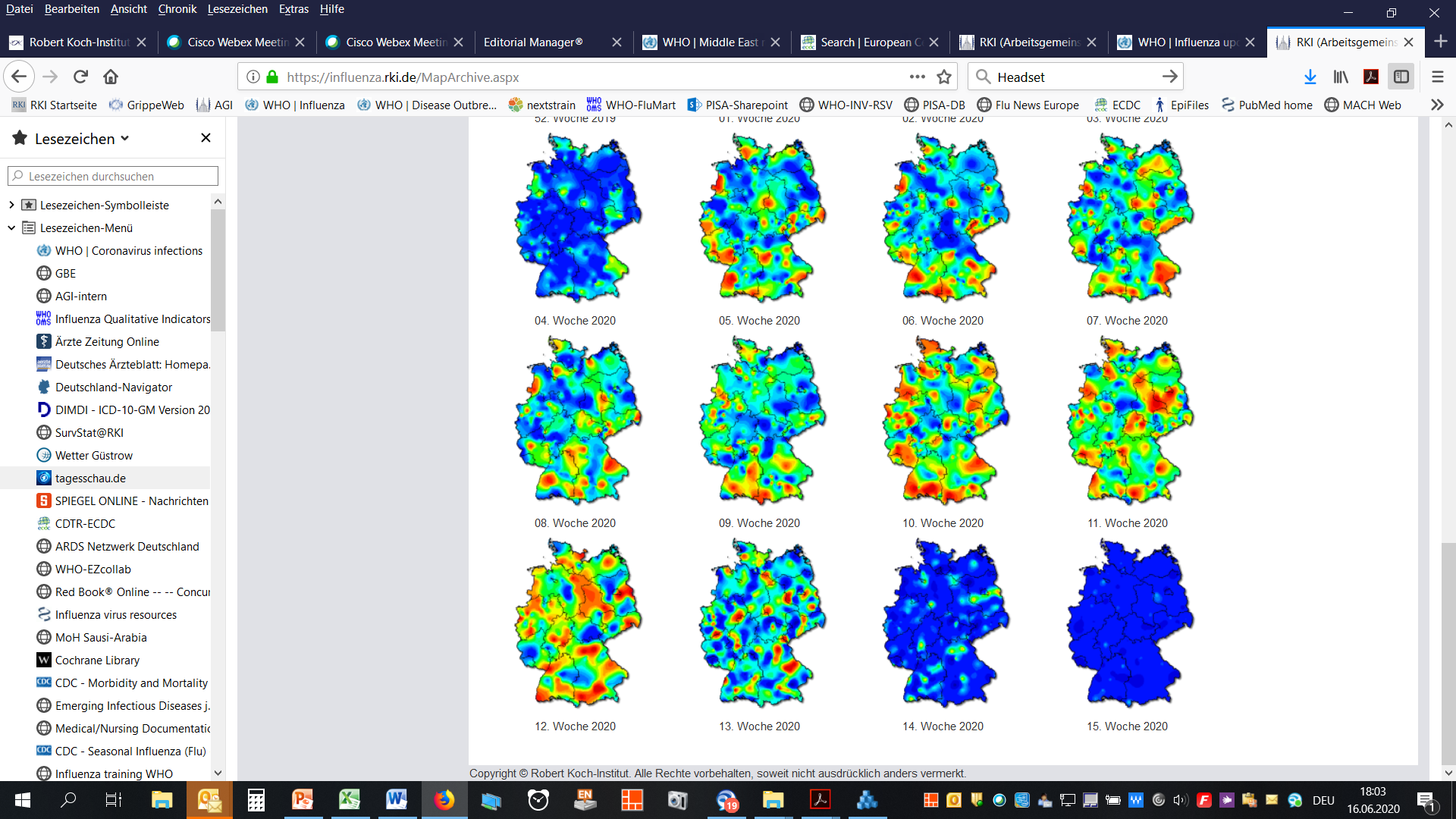 Ergebnisse der syndromischen Surveillance akuter AtemwegserkrankungenEinfluss von Schulferien
bis 29. KW 2020
GrippeWeb bis 29. KW
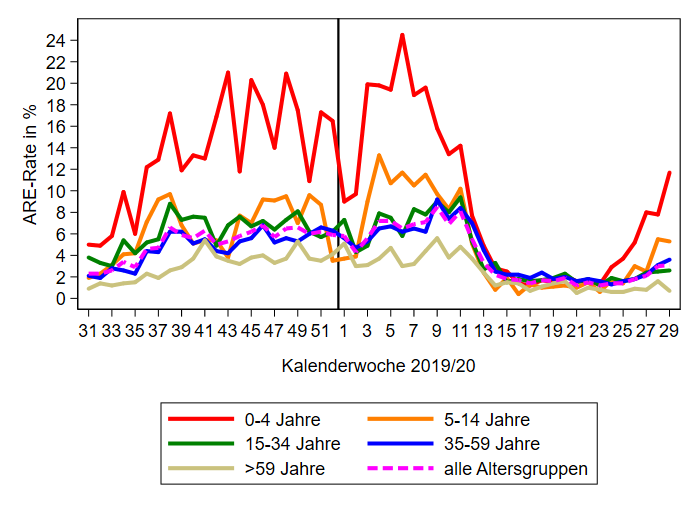 Stand: 21.07.2020
2
Arbeitsgemeinschaft Influenza - ARE-Konsultationen, bis zur 29. KW
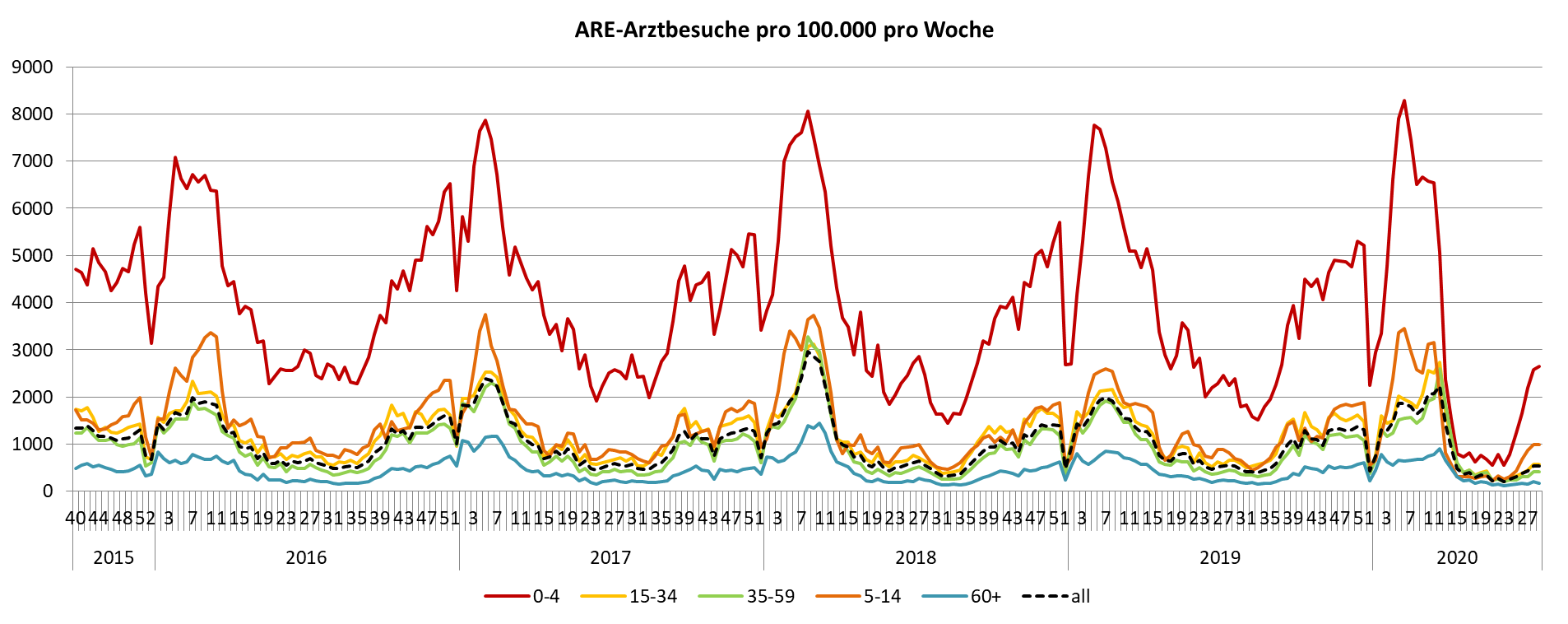 Stand: 21.07.2020
3
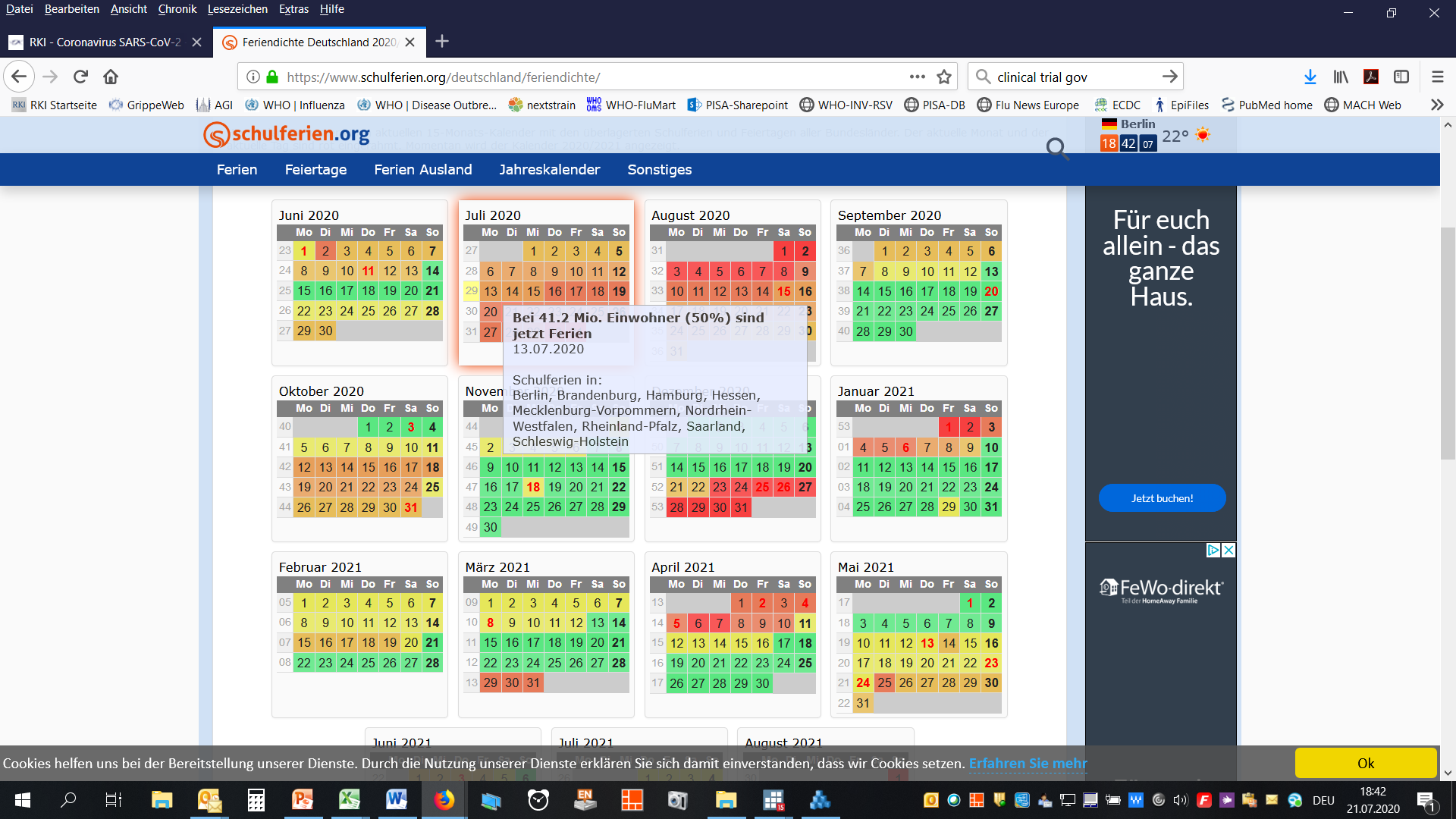 Stand: 21.07.2020
https://www.schulferien.org/deutschland/feriendichte/
4
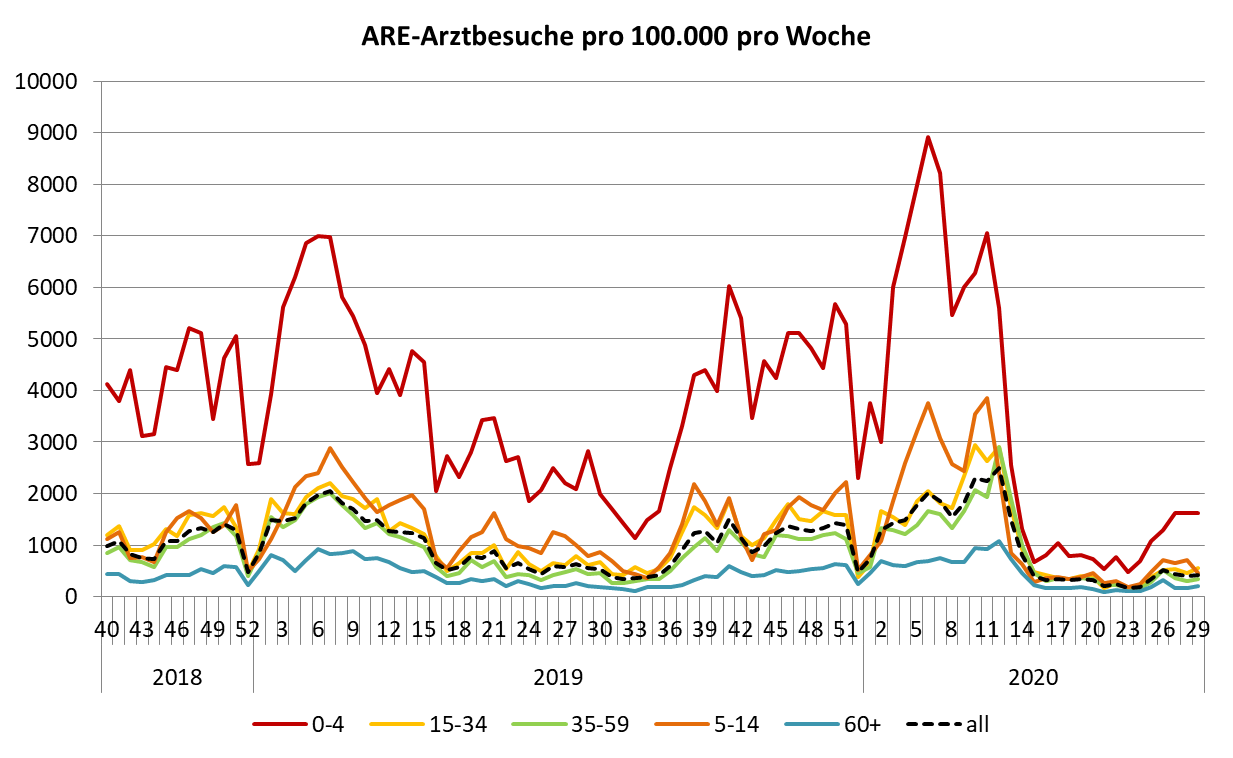 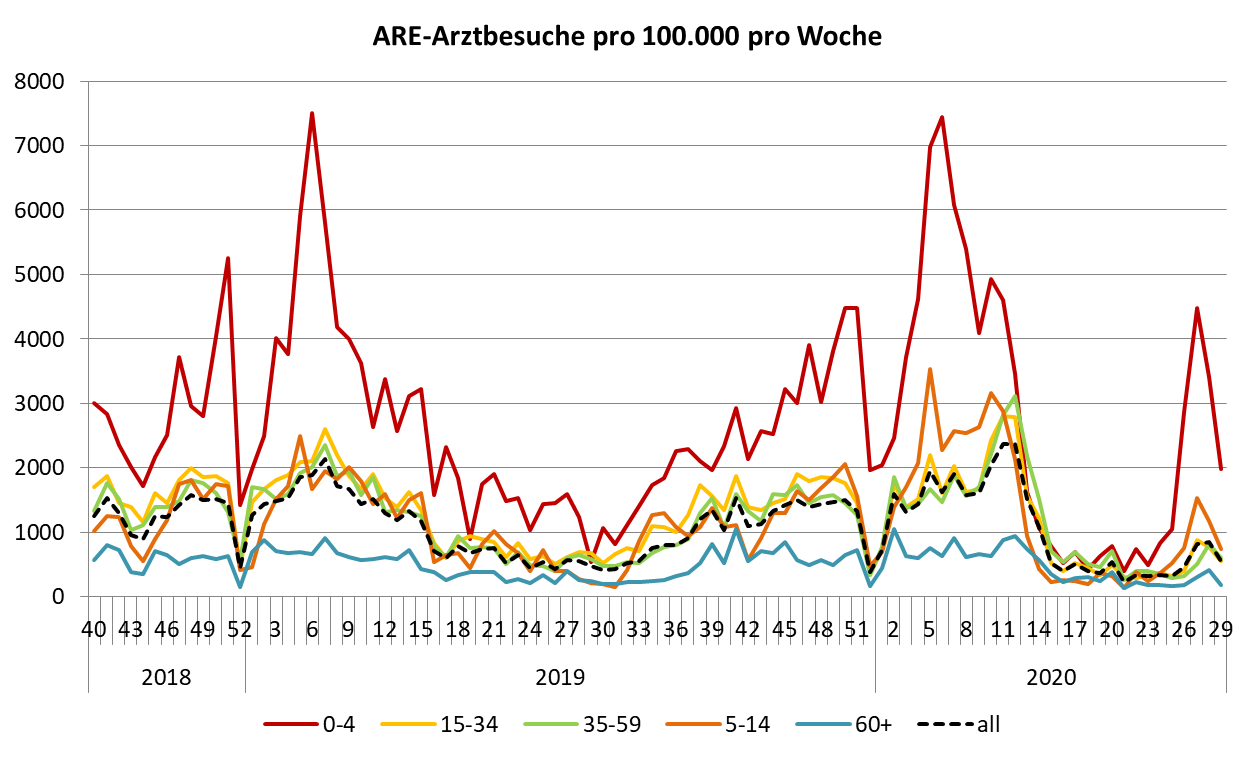 Berlin/Brandenburg
Nordrhein-Westfalen
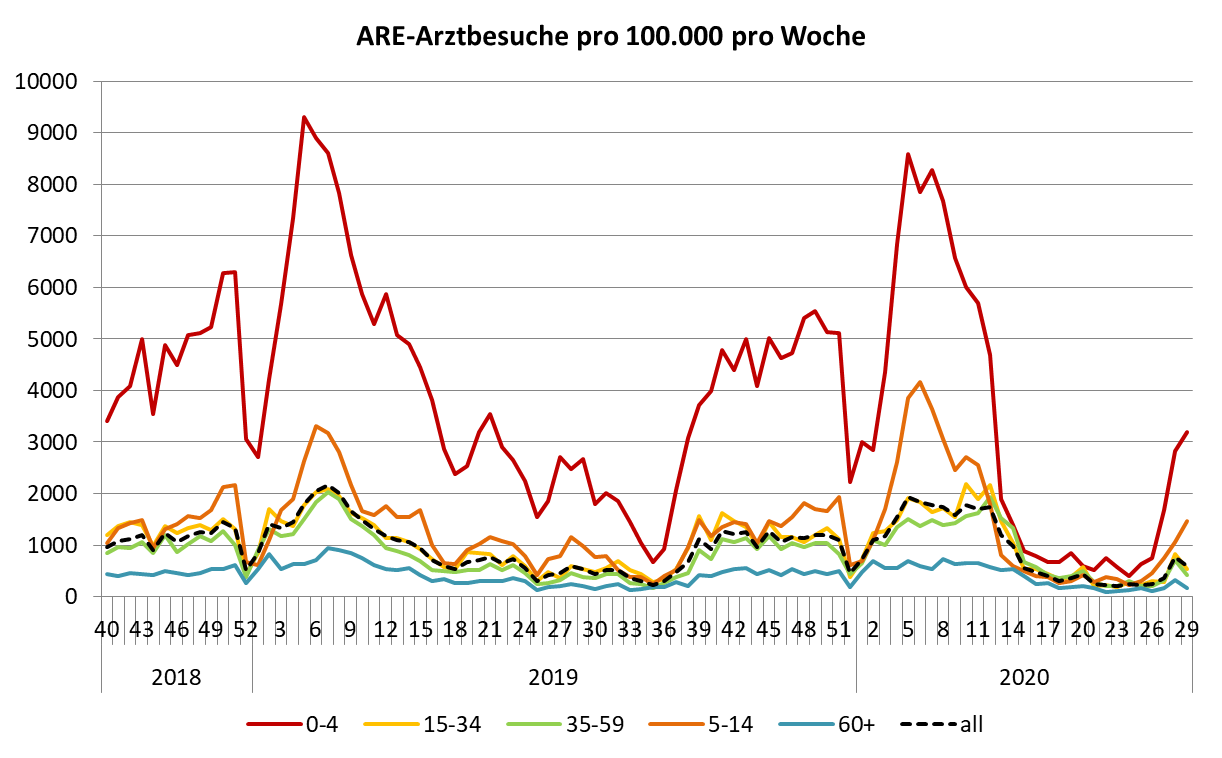 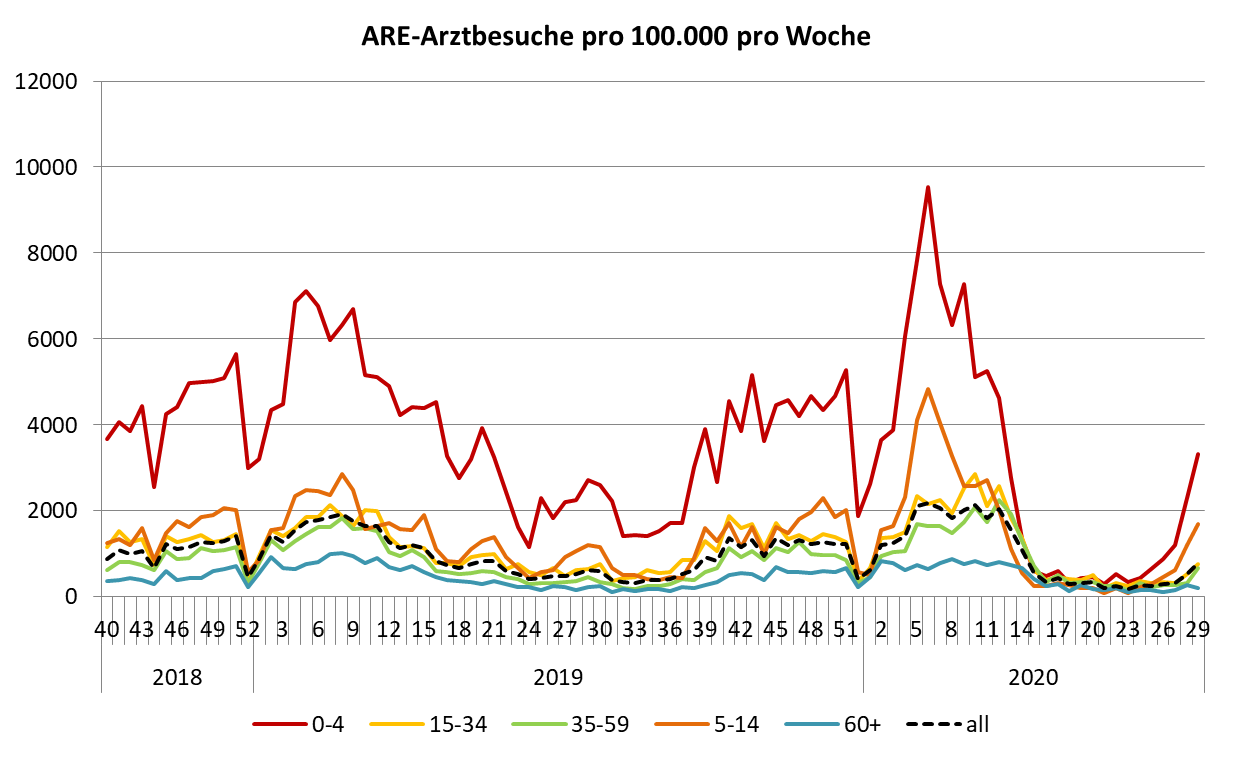 Bayern
Baden-Württemberg
Stand: 21.07.2020
5
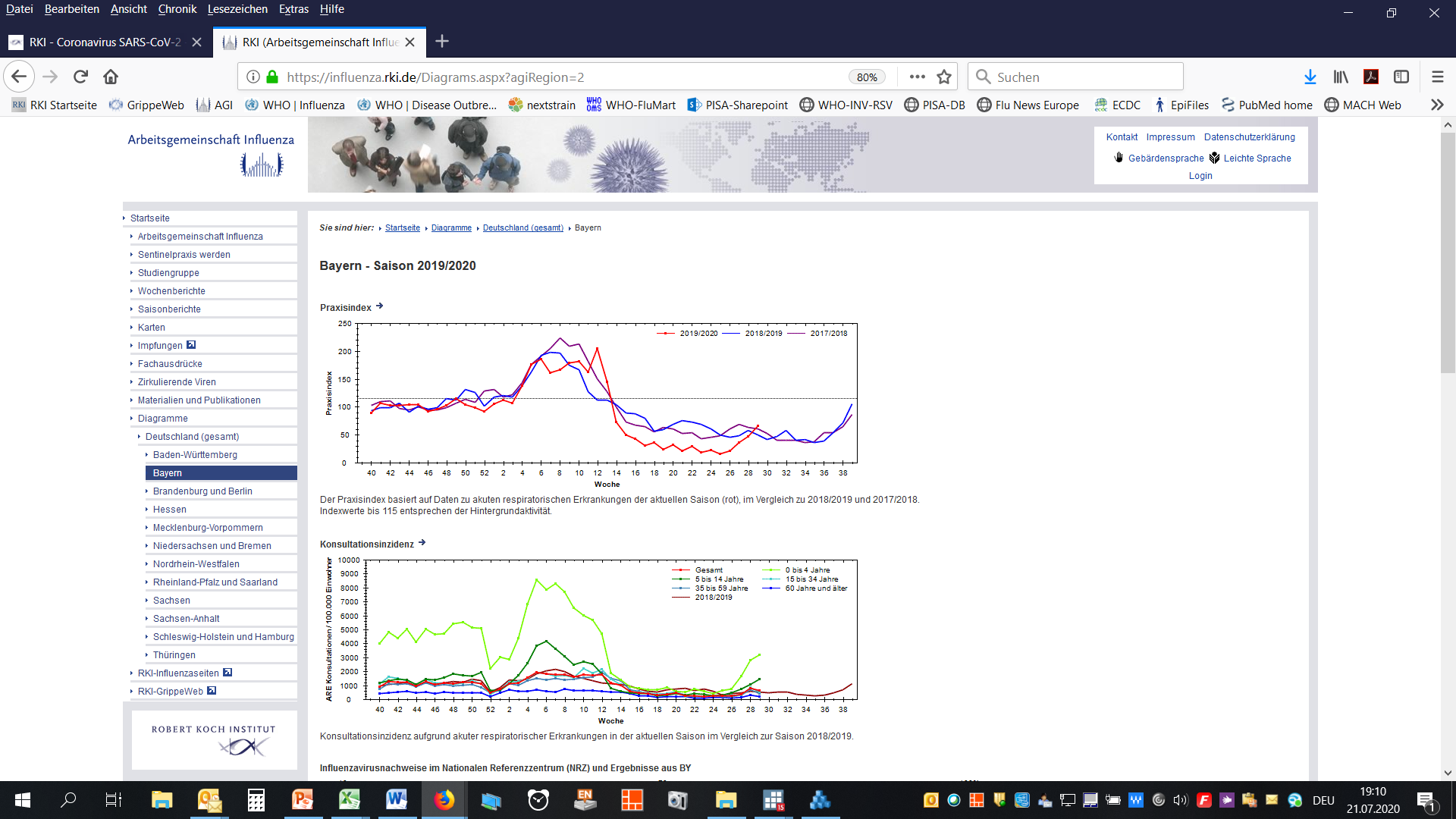 Stand: 21.07.2020
https://influenza.rki.de/Diagrams.aspx?agiRegion=2
6
ICOSARI bis 28. KW Altersgruppe 0 bis 4 Jahre
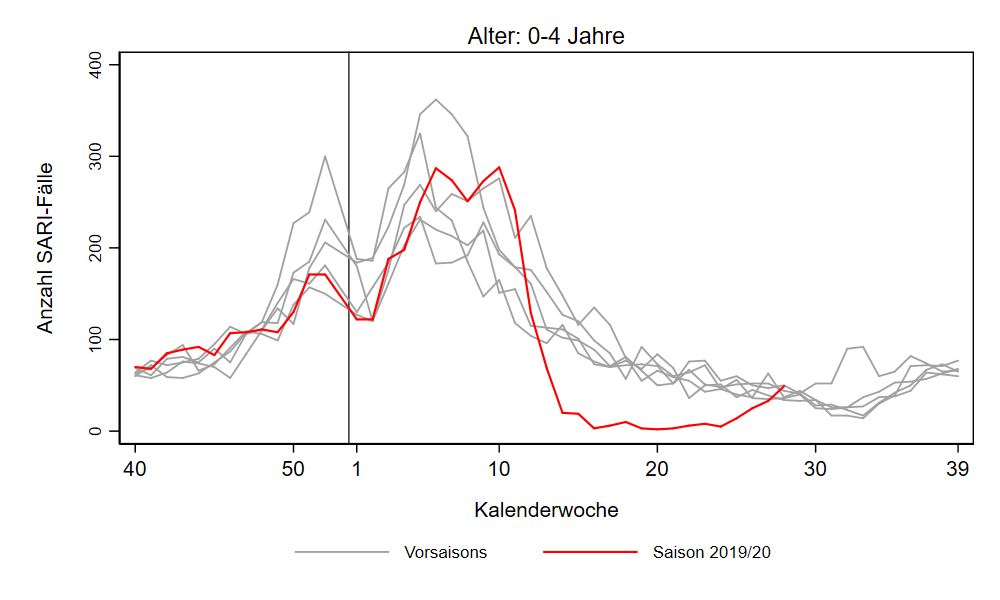 Stand: 21.07.2020
7